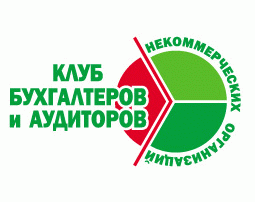 Ассоциация «Клуб бухгалтеров и аудиторов некоммерческих организаций» (Москва)
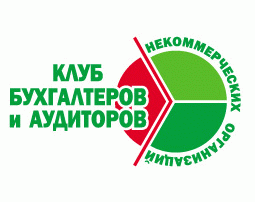 225-й вебинар Ассоциации "КБА НКО" 13.02.2024

«Ответы на вопросы по бухгалтерcкому учёту и налогообложению»
Уважаемые коллеги!Для продолжения работы Ассоциации "Клуб бухгалтеров и аудиторов некоммерческих организаций" по проведению общероссийских вебинаров очень нужны ресурсы.В этой связи мы обращаемся ко всем вам с просьбой о поддержке.На сайте Ассоциации добавлена функция "Пожертвовать":https://bclub-ngo.ru/glavnaya/pomoch/ Приглашаем вас (как физических лиц) поддержать уставную деятельность Ассоциации любой посильной суммой.Помогать можно как разово, так и подписавшись на постоянные платежи.Если вы готовы оказать помощь от имени юридического лица, свяжитесь, пожалуйста, с нами для оформления договора по электронной почте bclub-ngo2014@mail.ruБлагодарим за поддержку!
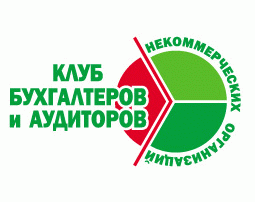 Эксперты
сегодняшнего
вебинара
Гамольский Павел Юрьевич
Президент Ассоциации  “Клуб бухгалтеров и аудиторов некоммерческих организаций”
Григорий Николаевич Неверов
директор ООО «РТФ-Аудит»

С 2002 года  компания предоставляет некоммерческим организациям: 
аудиторские услуги
ведение бухгалтерского учёта 
расчёт налогов и кадровый учёт 
заполнение форм отчётности 
разовое или абонентское консультирование
 
Сайт:  rtf-audit.ru
Людмила Николаевна Савкова
Генеральный директор  ООО “Мета-консалтинг”
Маргарита Игоревна Шаронова
Генеральный директор ООО “Первая аудиторская компания”
Компания действует с 1998 г.
Аудит, семинары, консультации
Контакты:
E-mail: audit-ltd@yandex.ru
Телефон:  (910) 392-55-93
Деятельность Ассоциации:
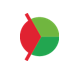 Ежеквартальные встречи московского Клуба 
Встречи региональных Клубов (Великий Новгород, Екатеринбург, Ижевск, Казань, Нижний Новгород, Пенза, Ленинградская область, Саратов, Севастополь, Симферополь, Ульяновск, Хабаровск)
Регулярные обзоры изменений в законодательстве, касающихся НКО
Консультационные семинары и вебинары
Серия книг «Некоммерческие организации» под общей редакцией П.Ю. Гамольского
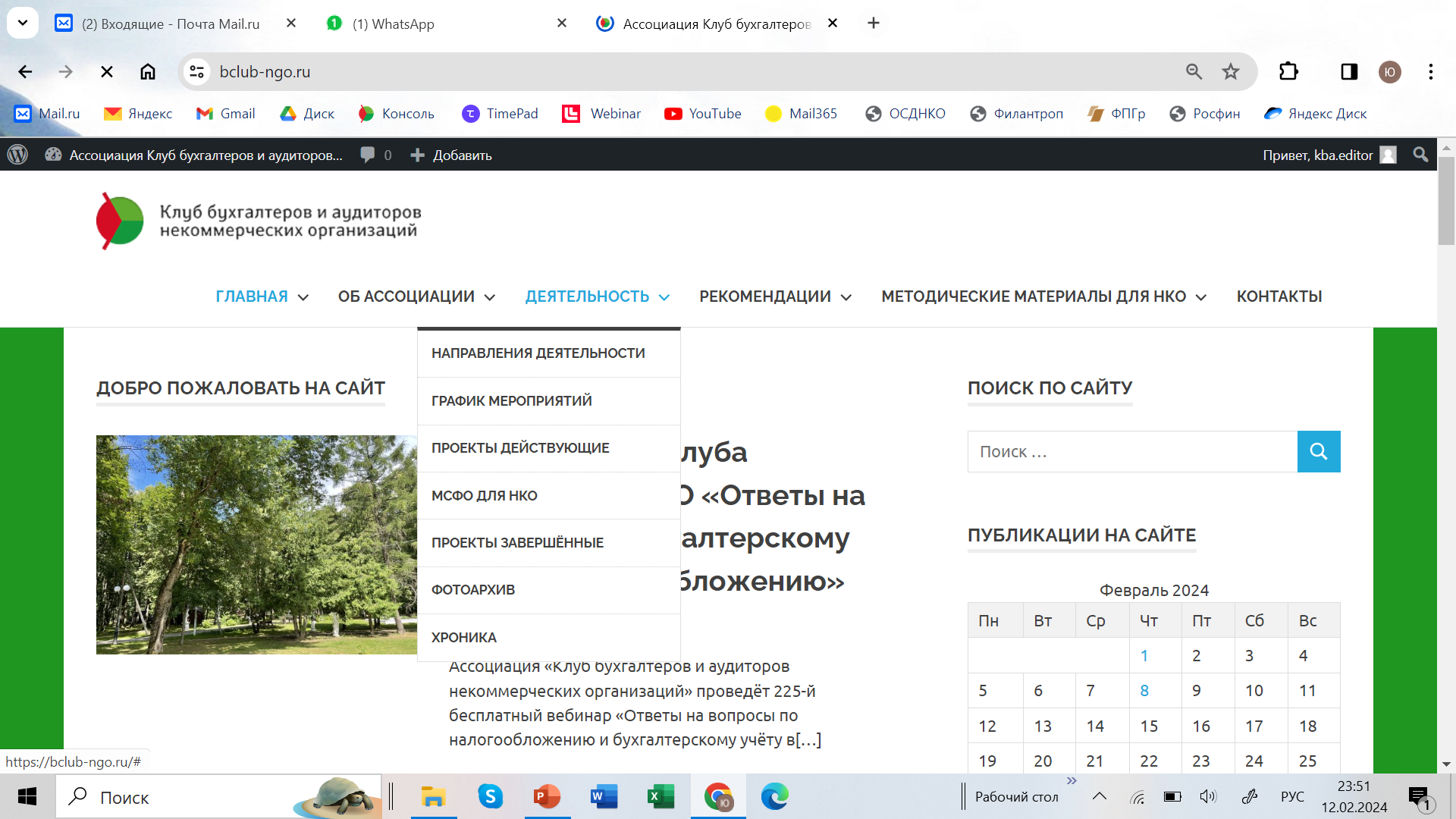 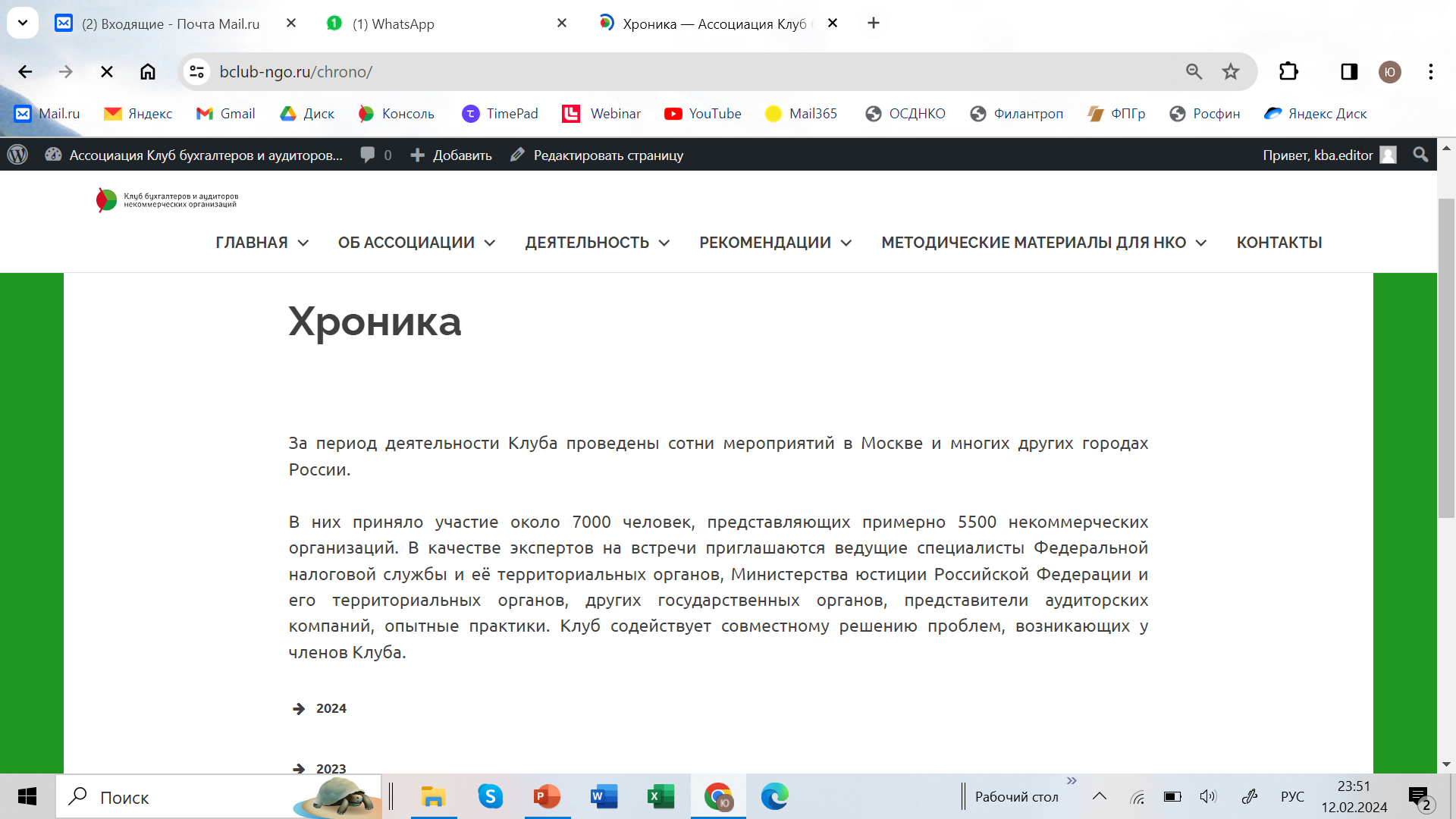 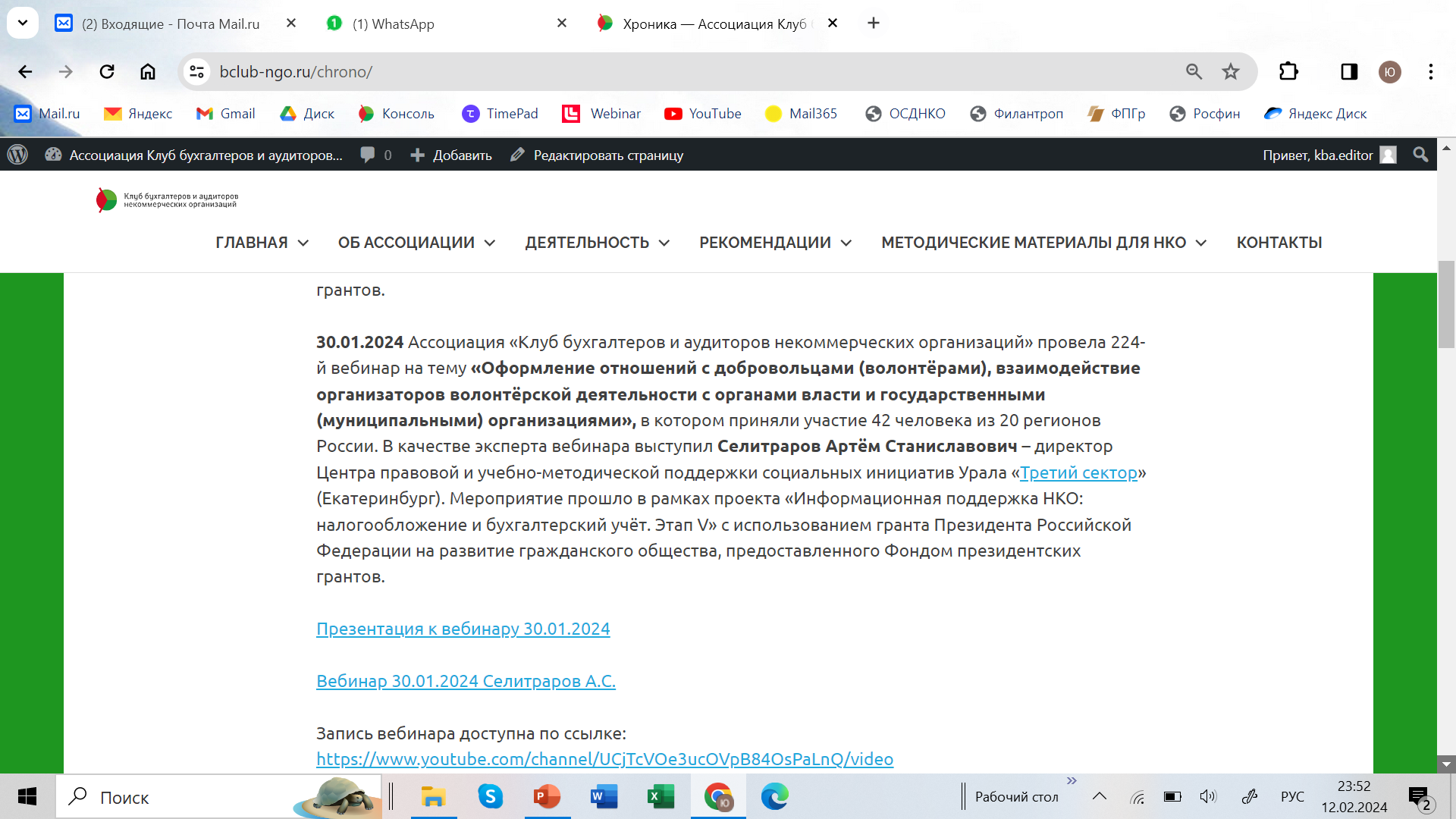 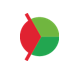 Присоединяйтесь к нам
* в Контакте:
https://m.vk.com/public183078827?from=groups
* в Телеграмм:
https://t.me/bclubngo
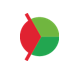 Наши вебинары в Интернете
*https://www.youtube.com/channel/UCjTcVOe3ucOVpB84OsPaLnQ/videos

*Открыта подписка на обновление канала
План-график вебинаров на февраль - март 2024 г.
27.02.2024. г. Москва. 226-й вебинар «Новое в налогообложении, бухгалтерском учёте и правовом регулировании НКО в 2024 году». Эксперт – Гамольский Павел Юрьевич – Президент Ассоциации “Клуб бухгалтеров и аудиторов некоммерческих организаций”. Регистрация: https://klub-buhgalterov-nko.timepad.ru/event/2762107/
12.03.2024. г. Москва. 227-й вебинар «Ответы на вопросы по бухгалтерcкому учёту и налогообложению». Эксперты: Гамольский Павел Юрьевич – Президент Ассоциации “Клуб бухгалтеров и аудиторов некоммерческих организаций”, Неверов Григорий Николаевич – директор по методологии ООО «РТФ-аудит», Савкова Людмила Николаевна – генеральный директор ООО «Мета-консалтинг», Шаронова Маргарита Игоревна – аудитор. Регистрация откроется 15 февраля.
26.03.2024. г. Москва. 228-й вебинар «Создаём НКО: от идеи до регистрации». Эксперт: Дробот Юлия Викторовна, руководитель Автономной некоммерческой благотворительной организации развития и поддержки территорий «ЮЛВИД-ЦЕНТР», член Ассоциации «Юристы за гражданское общество». Регистрация откроется 15 февраля.
Контакты Ассоциации:
+7 (495) 972-80-68

bclub-ngo.ru

bclub-ngo2014@mail.ru
Телефон: 

Сайт:
 
Электронная почта: